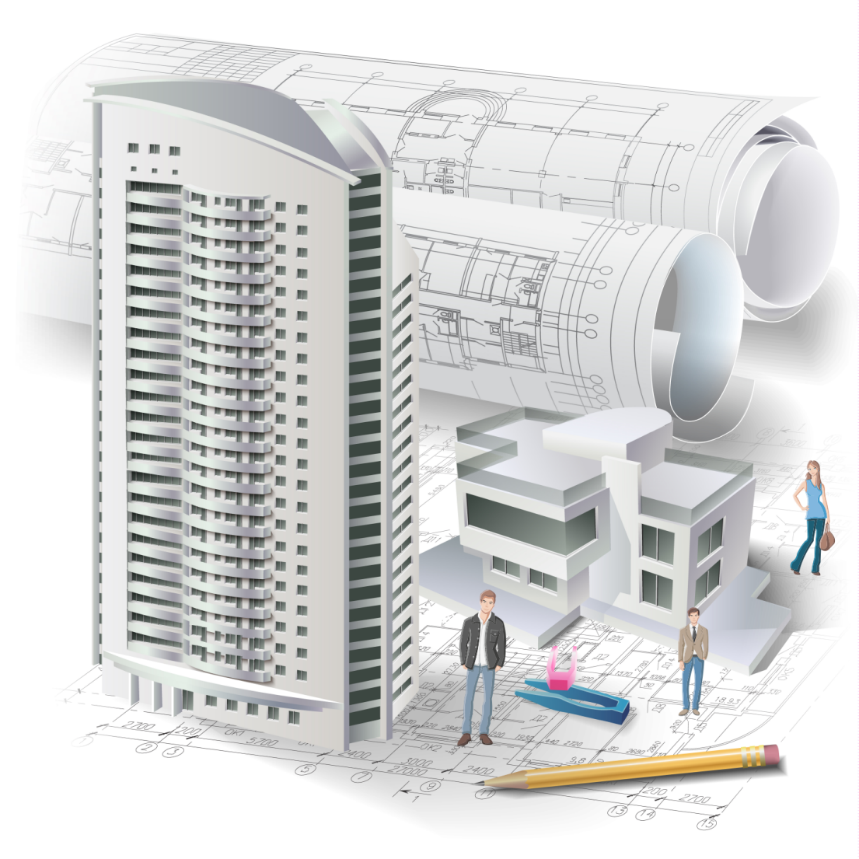 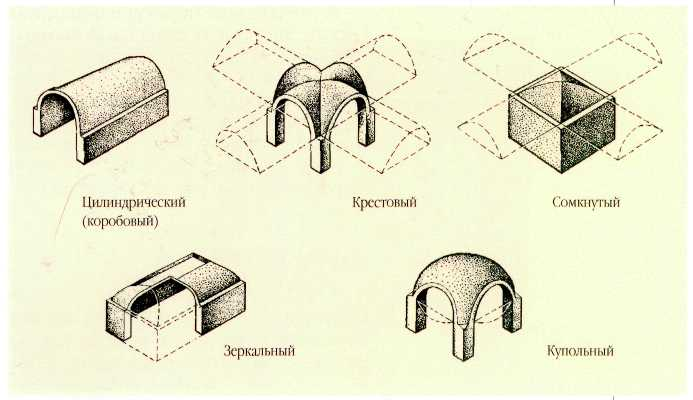 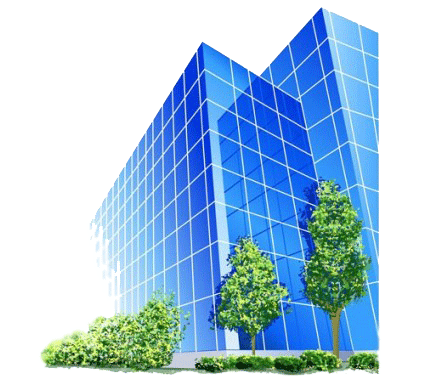 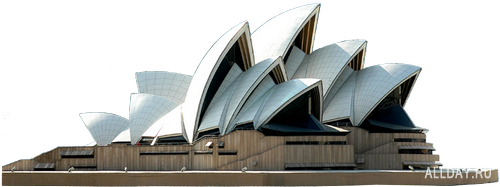 Важнейшие архитектурные элементы здания
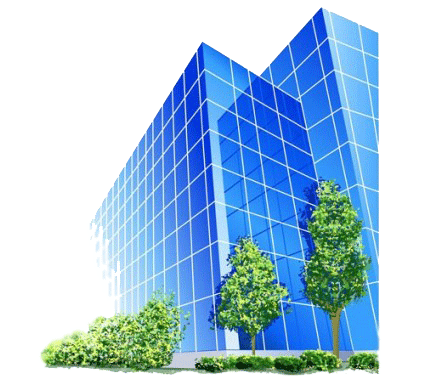 Основные элементы дома
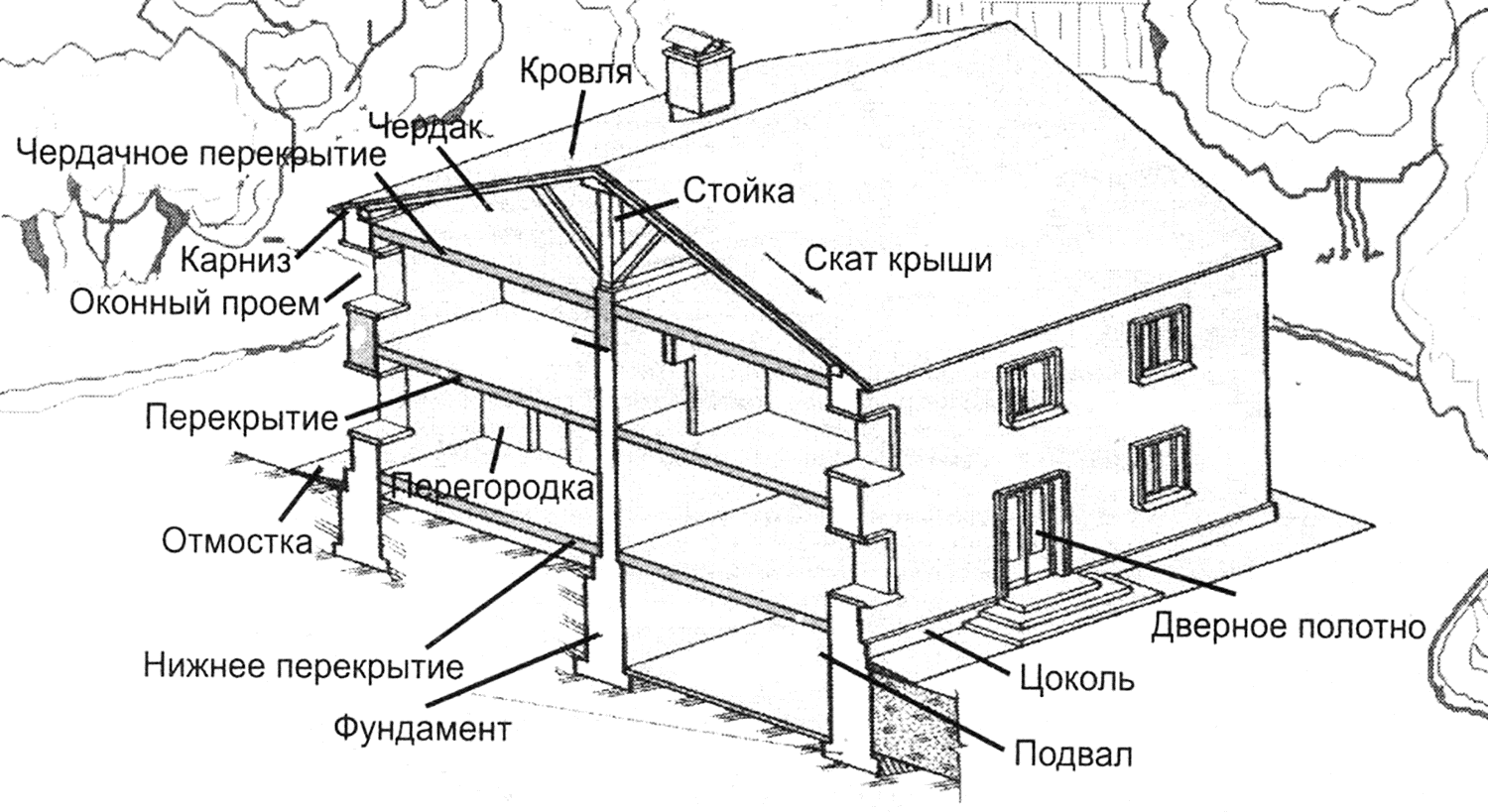 Во всех зданиях можно выделить важнейшие конструктивные элементы, назначение которых одинаково во все времена.
Основу конструкции дома составляют:* вертикальные части – опоры, столбы, колонны
Несут всю тяжесть сооружения
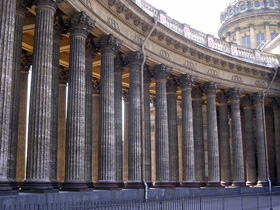 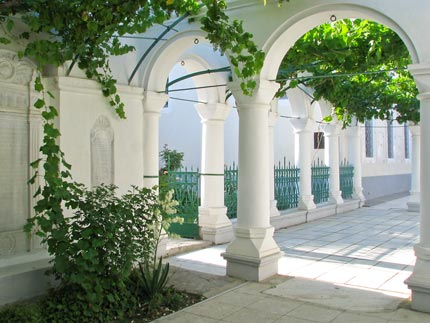 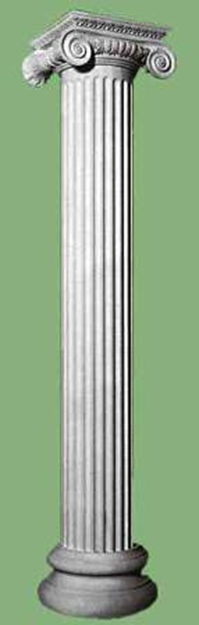 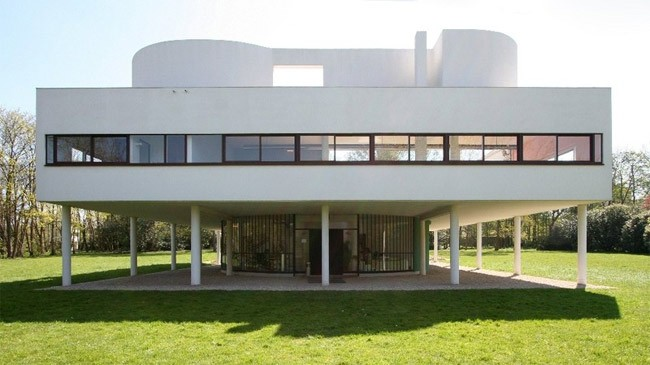 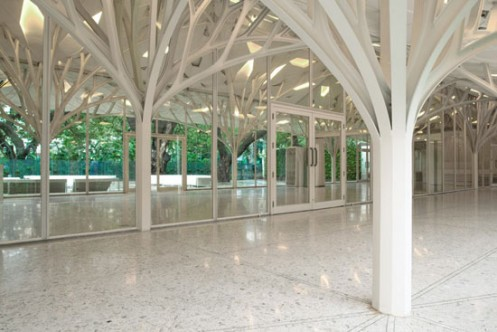 Основу конструкции дома составляют:горизонтальные части – перекрытия, крыша, потолок, пол
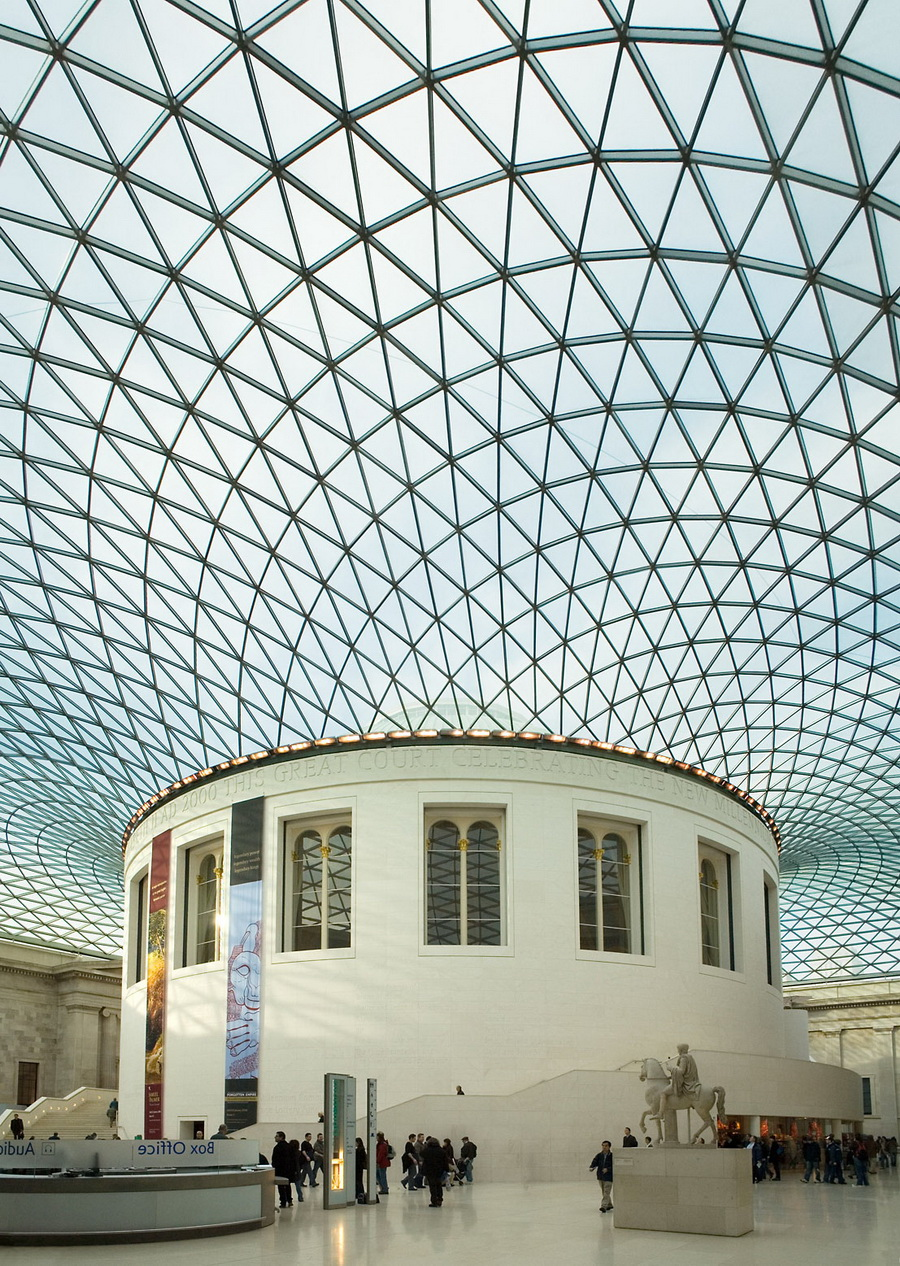 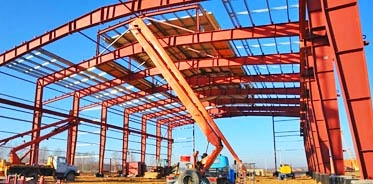 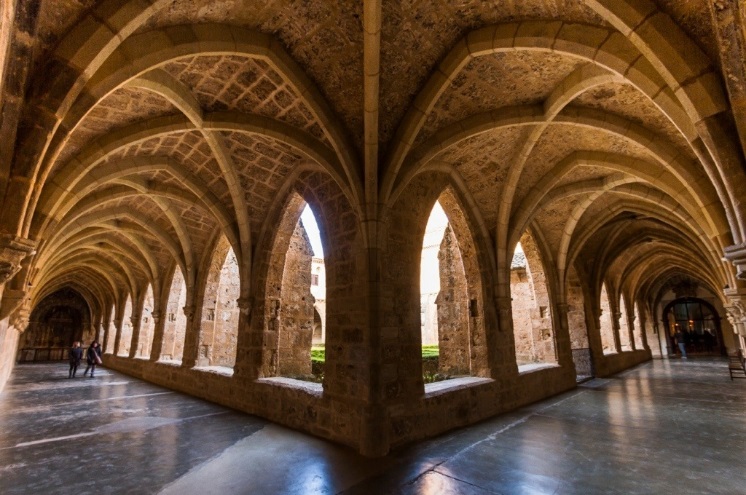 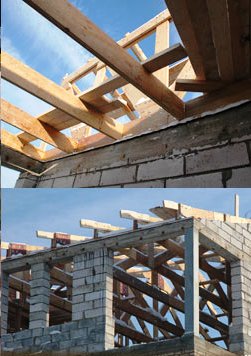 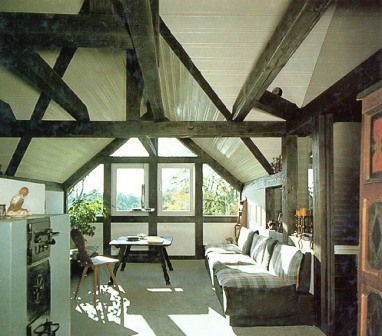 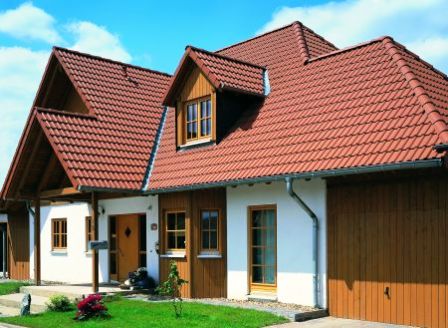 Соединения разных этажей, переход с одного уровня  на другой осуществляется благодаря сходам - ЛЕСТНИЦАМ
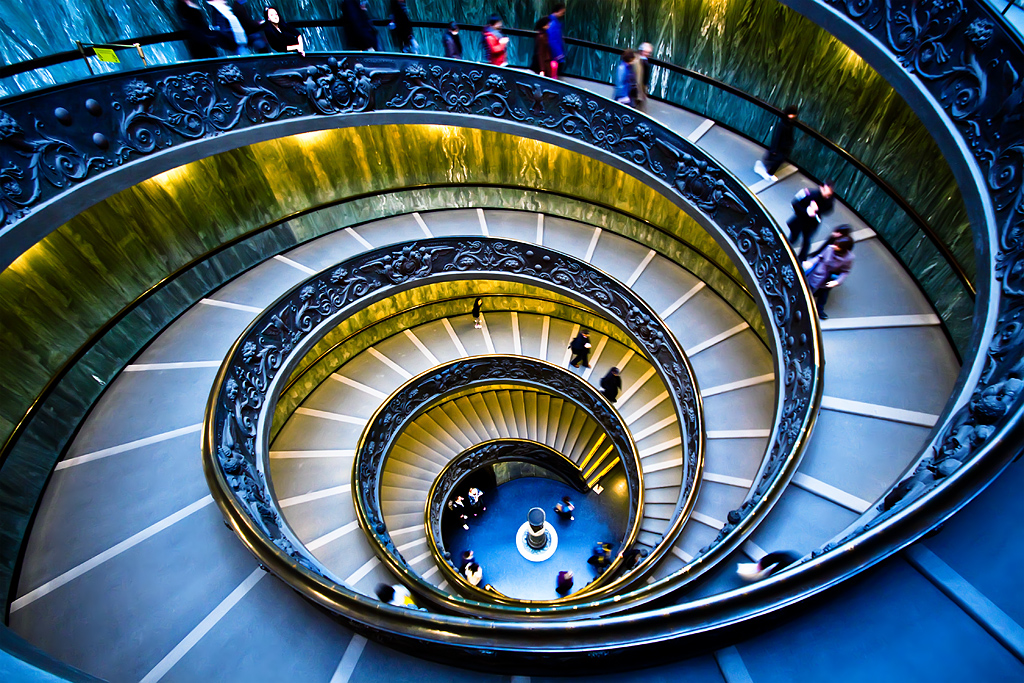 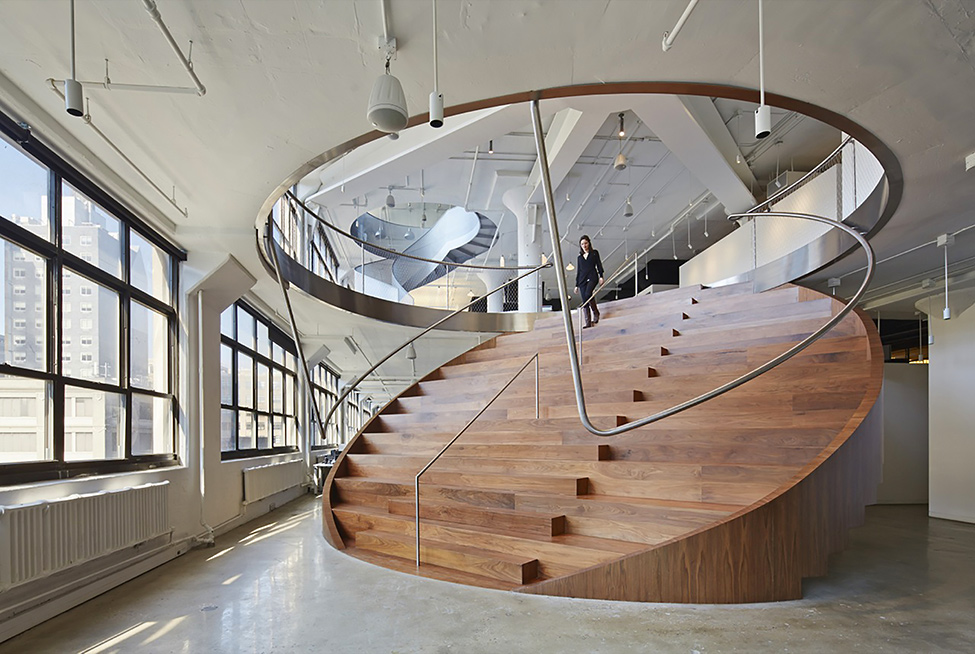 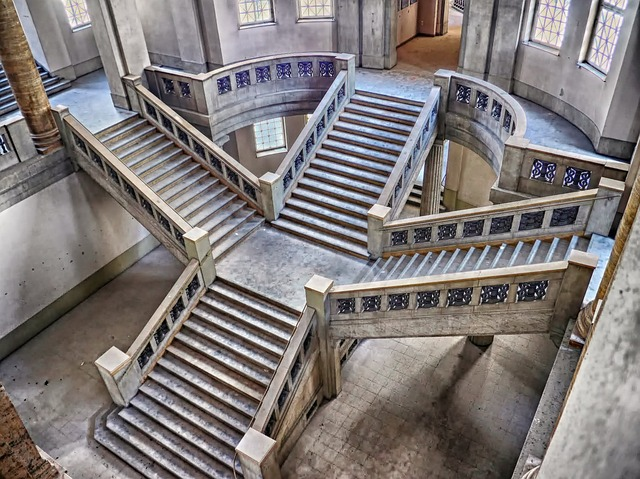 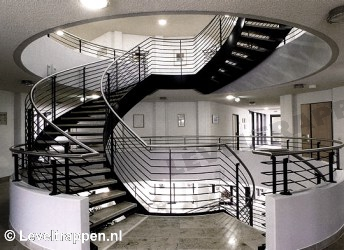 Современная технология строительства
1. Возводится каркас здания
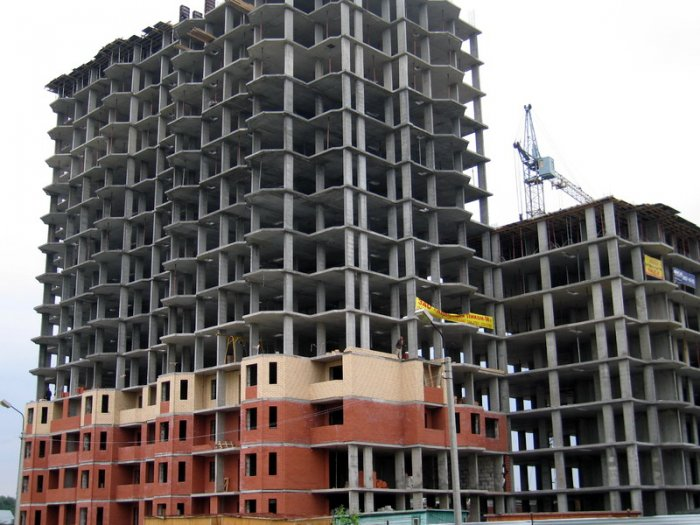 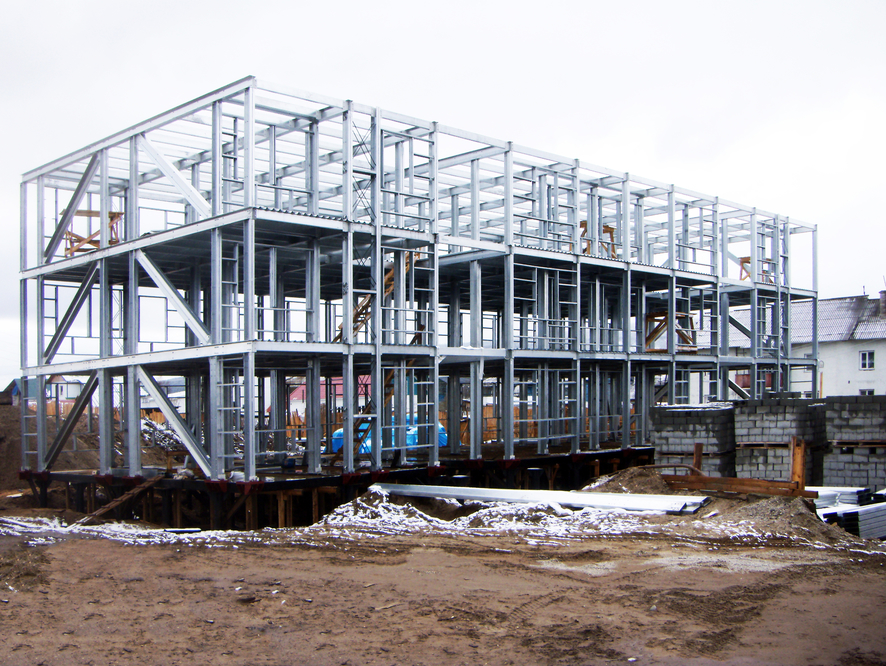 2. Вставляются /«одеваются»/ стены
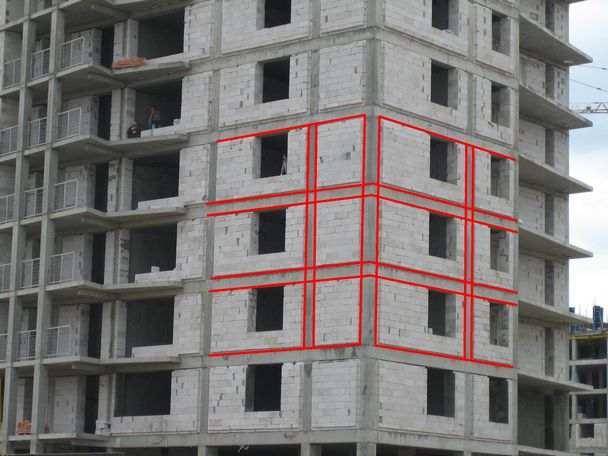 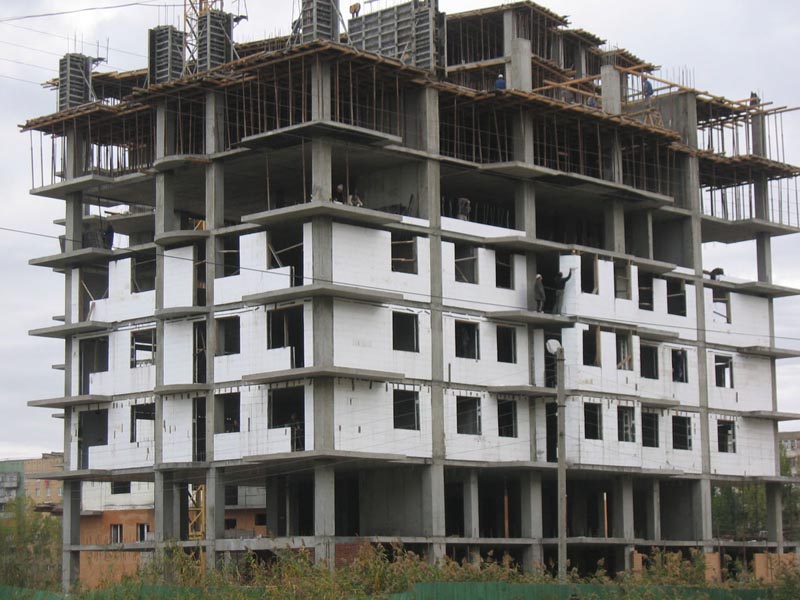 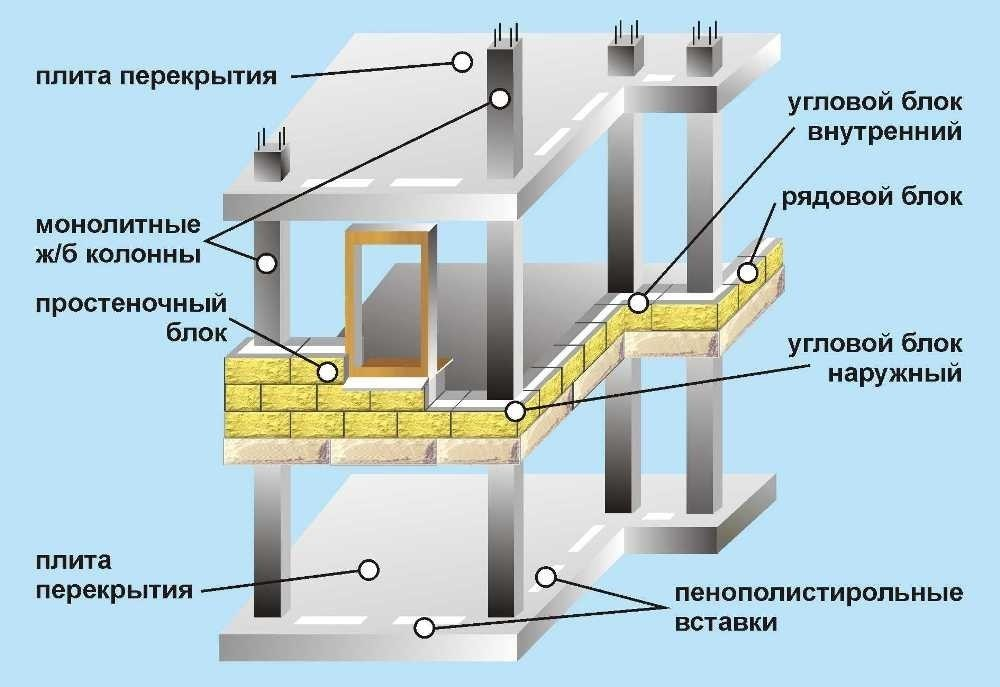 Простейшая конфигурация здания (в плане прямоугольник) — это когда функцию опор для кровли и перекрытий выполняют стены
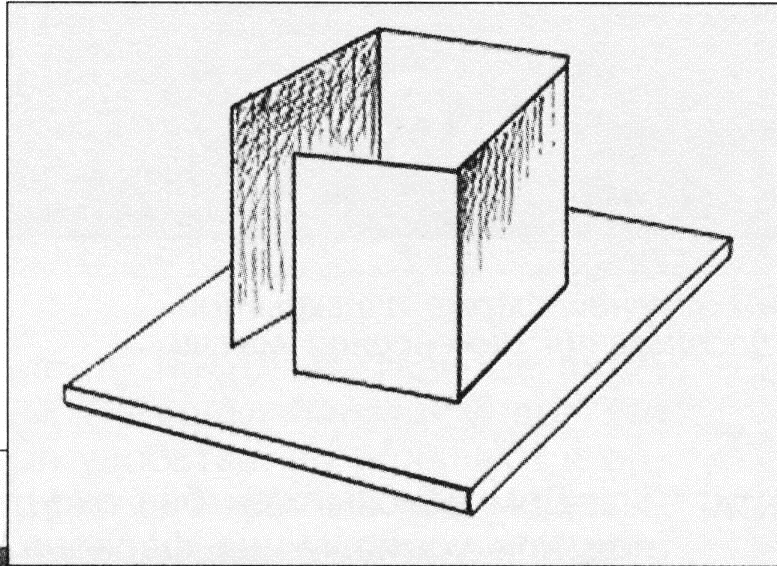 Макет простейшей конструкции здания (в плане прямоугольник) из вертикальных опор и перекрытий
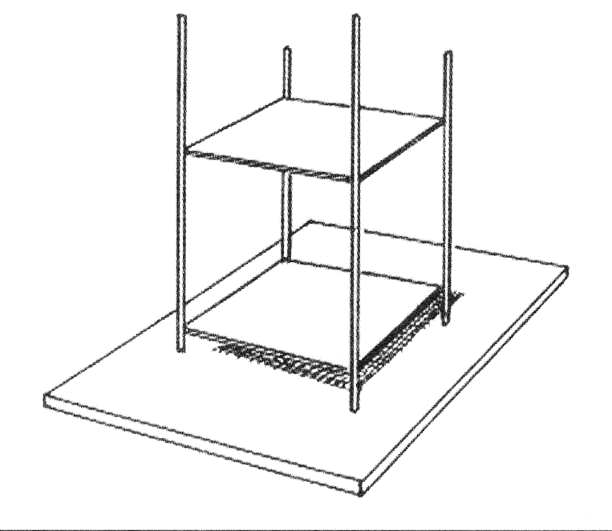 Современные перекрытия
Односкатные крыши
Двухскатные крыши
Своды
Купола
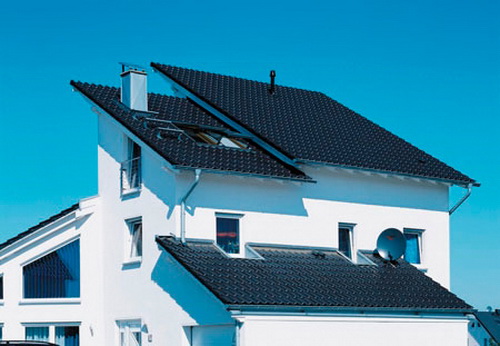 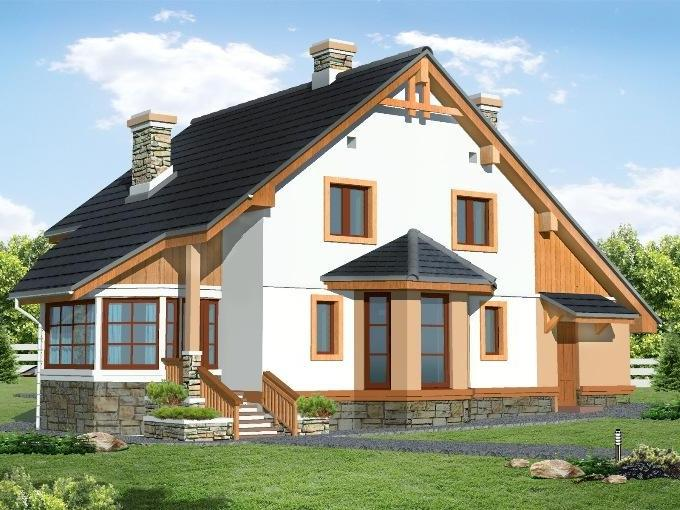 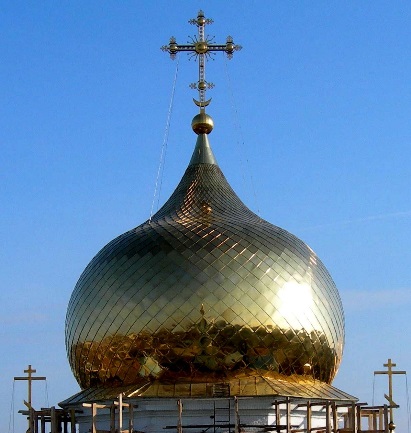 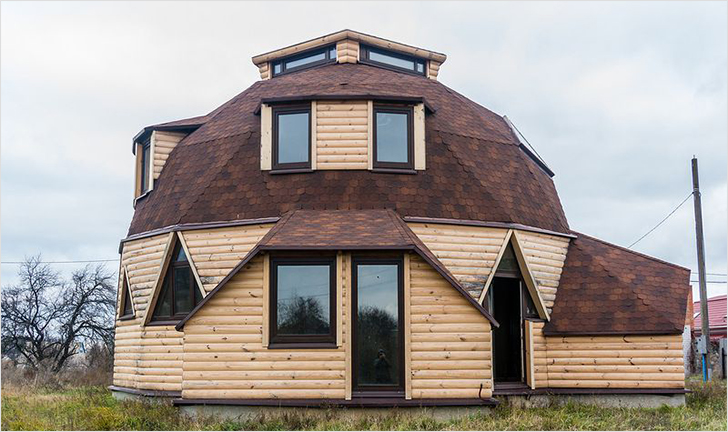 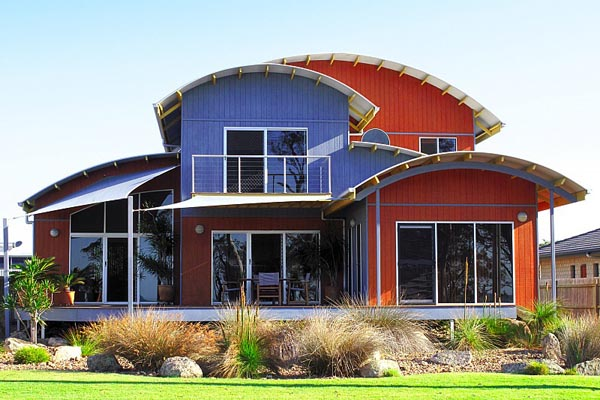 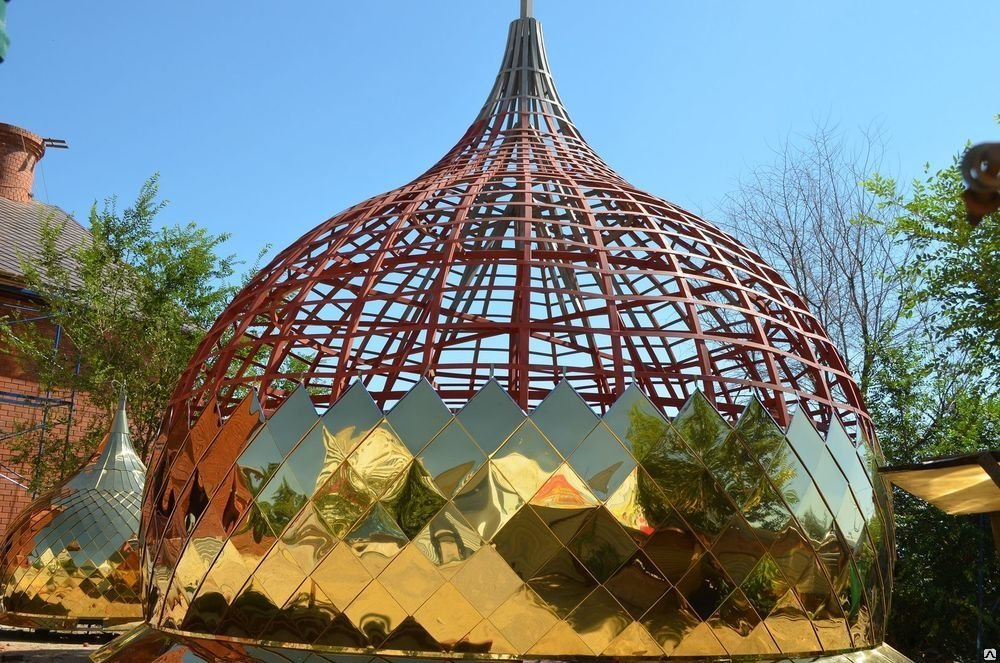 В современных постройках сводчатые перекрытия  применяются в спортивных сооружениях, цирках, вокзалах крытых рынках
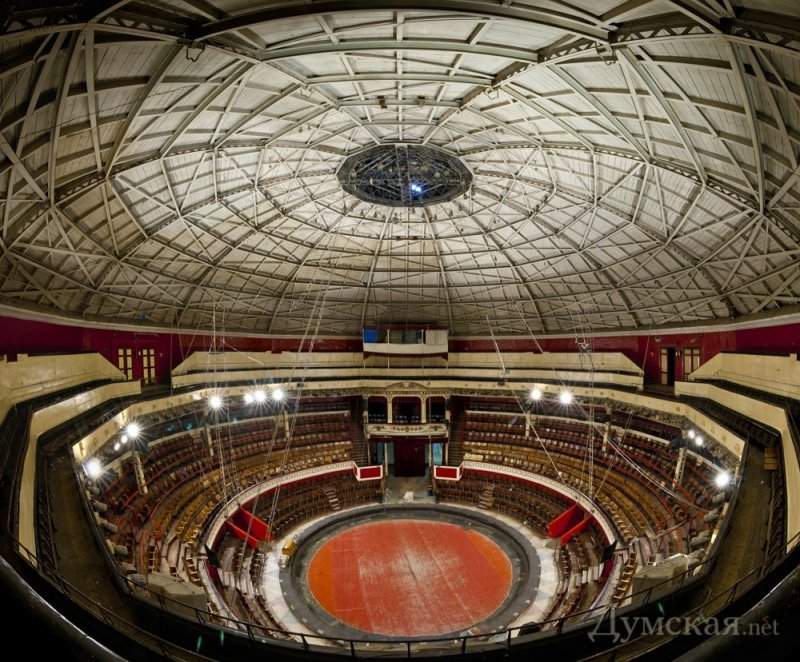 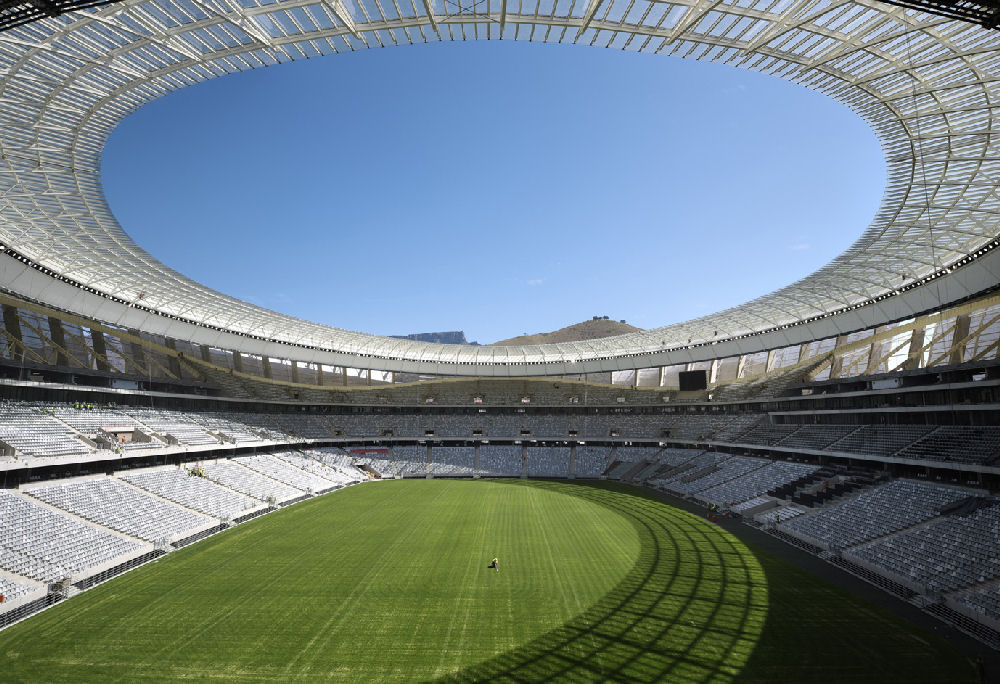 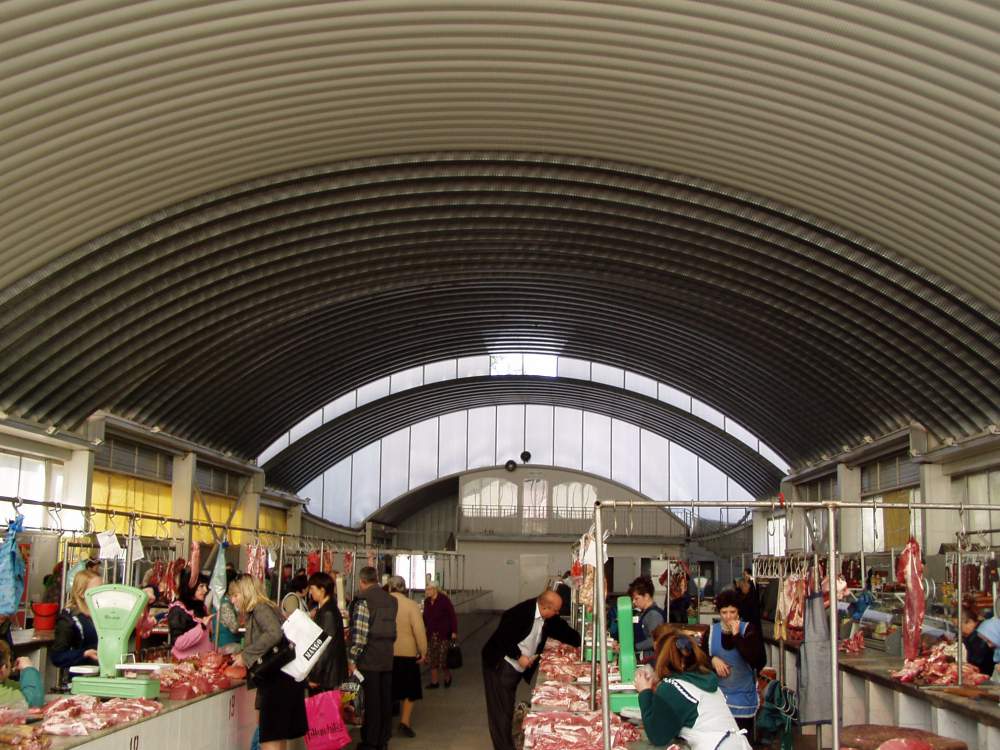 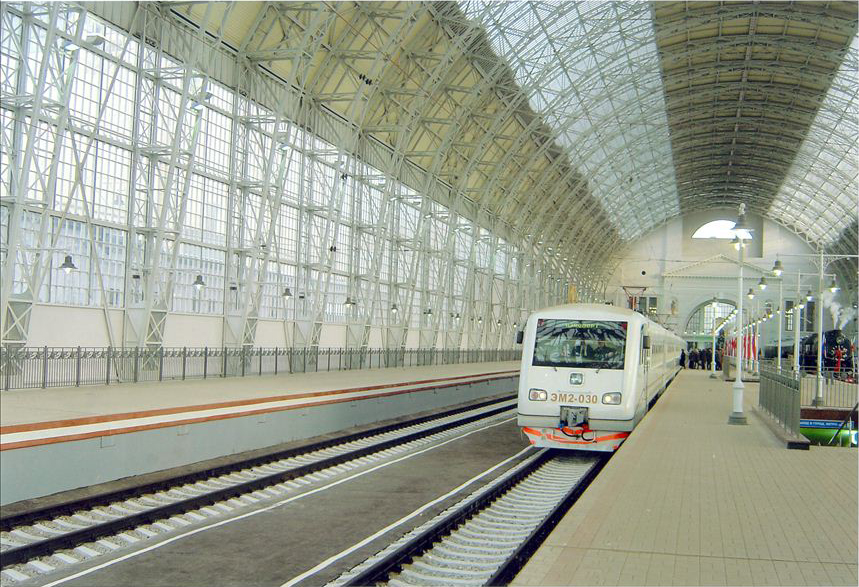 В основу современных сводчатых  перекрытий составляет МЕТАЛЛОКОНСТРУКЦИЯ.
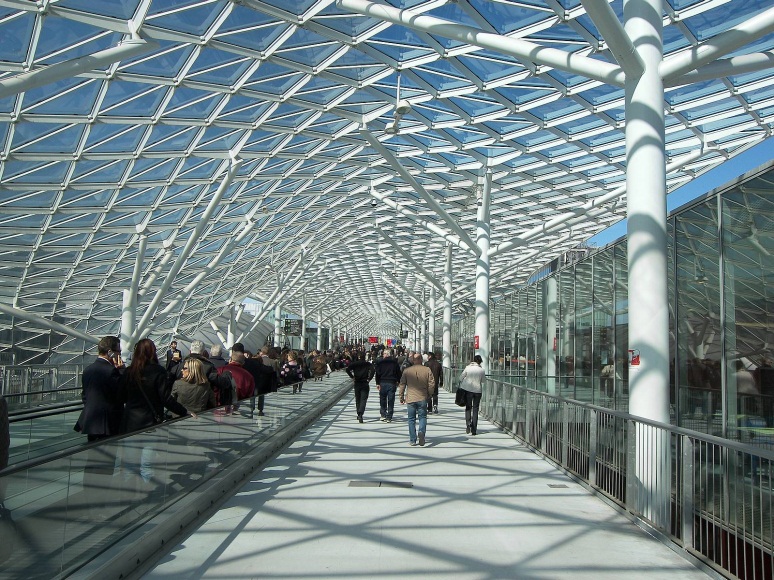 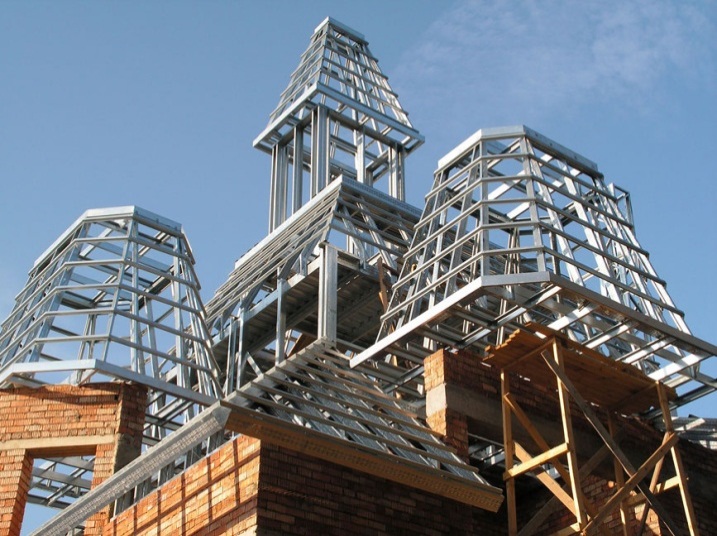 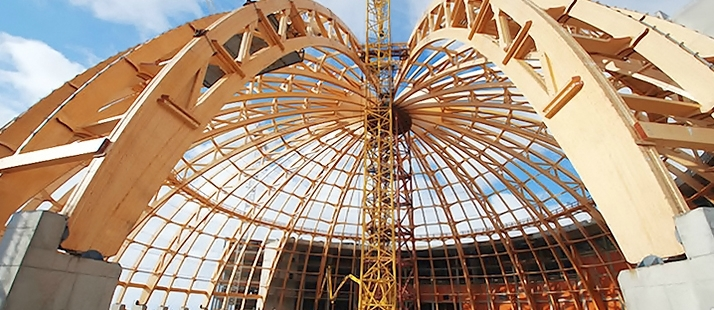 Архитектоника дверей претерпела в течение веков стилевые и функциональные изменения
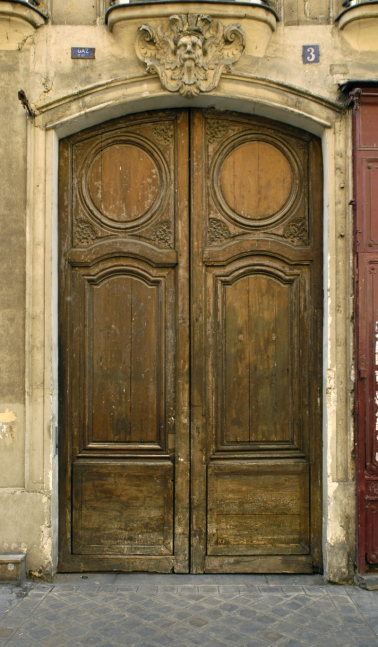 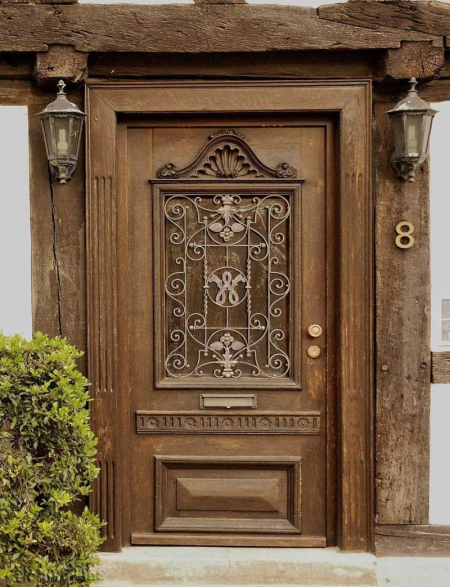 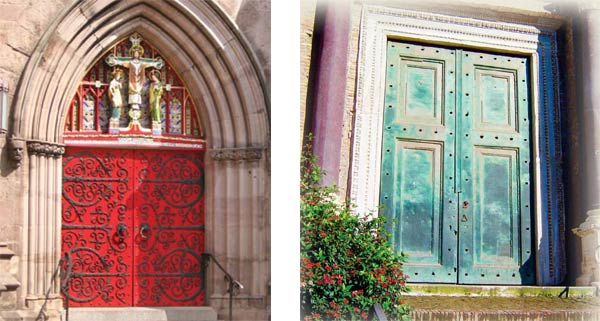 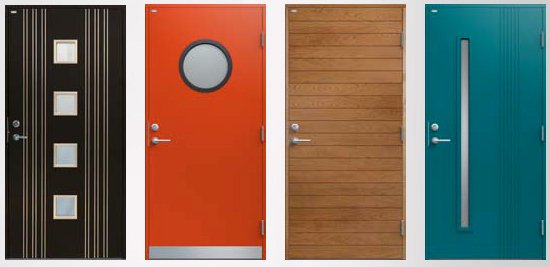 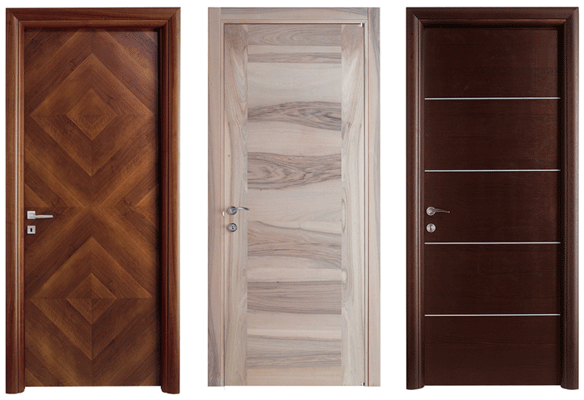 Двери со временем преобразились из дубовых крепостных ворот замка с тяжёлыми засовами  в автоматически раздвигающиеся при нашем проявлении прозрачные двери магазинов и офисов
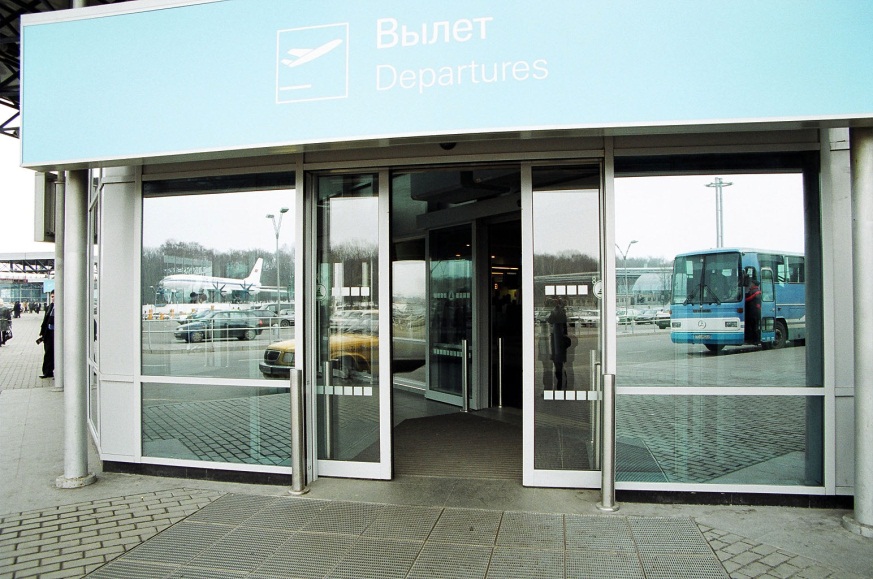 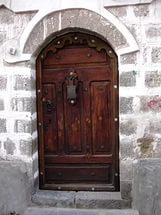 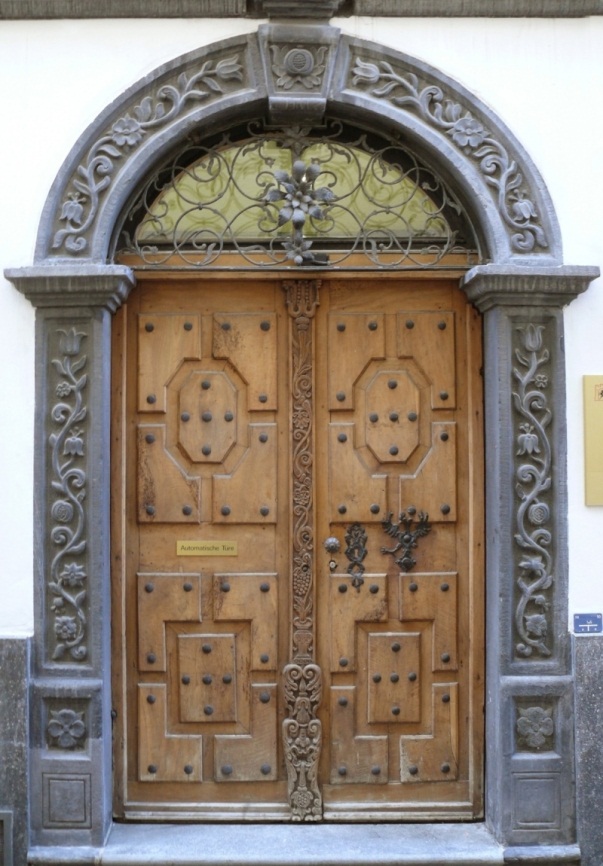 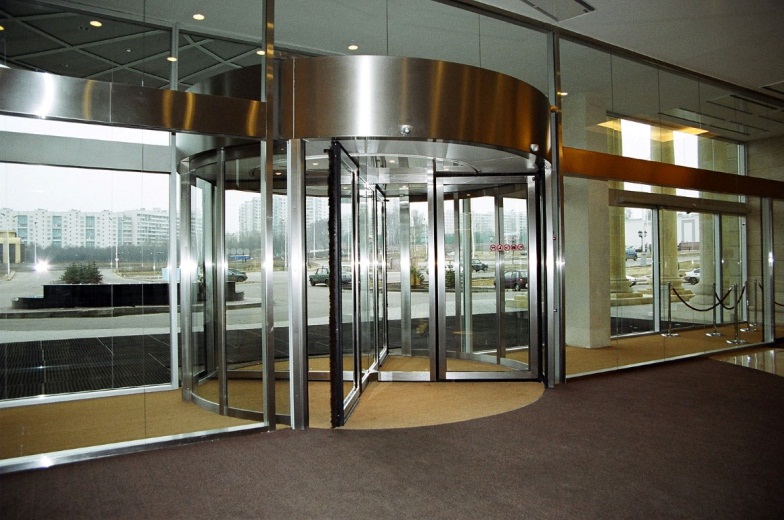 Не менее интересна и удивительна конструктивная и стилевая эволюция окон разных стран и времен.
В стремлении дать больше света современные архитекторы превратили подслеповатое оконце избушки в широкие полосы окон и целые окна-стены
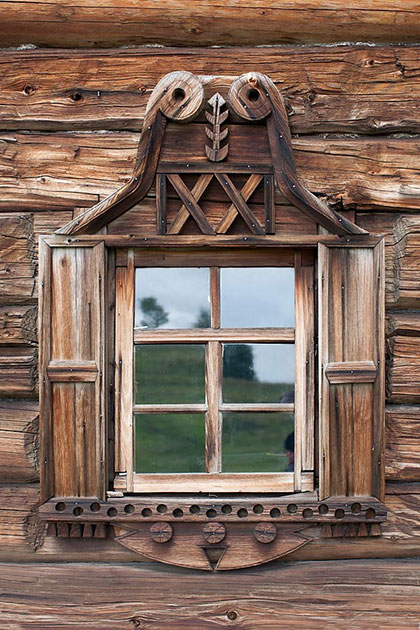 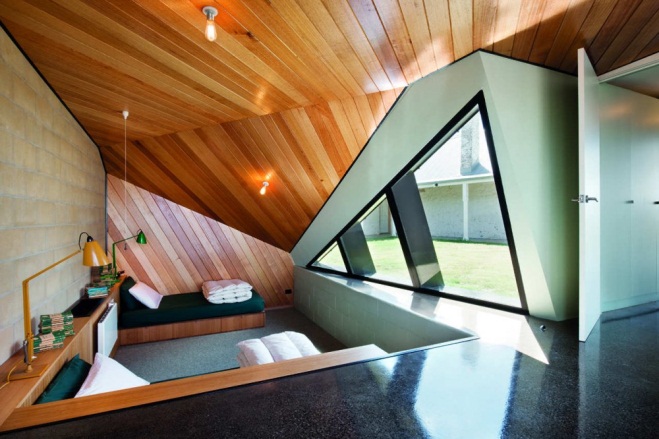 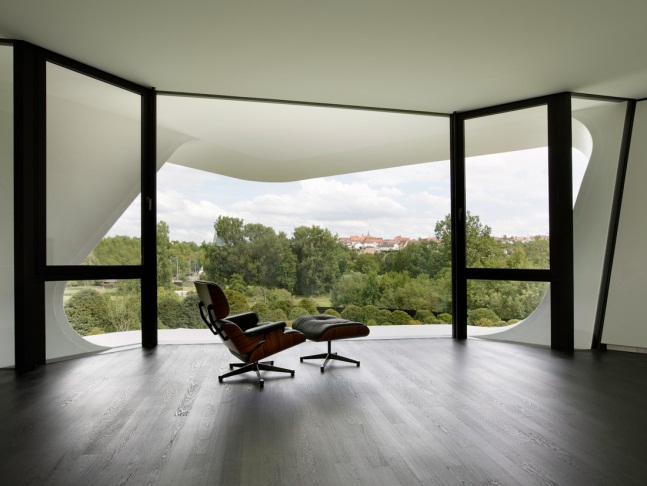 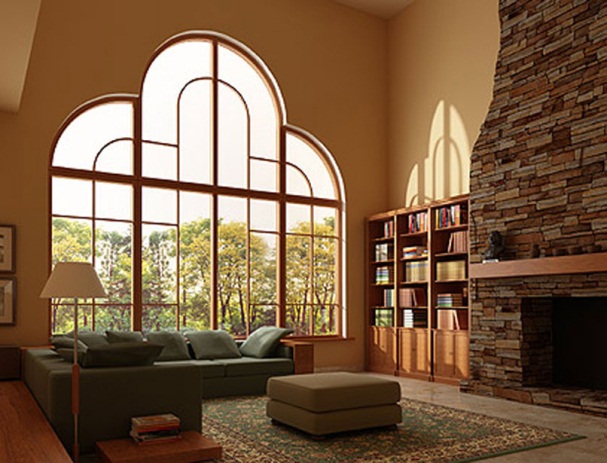 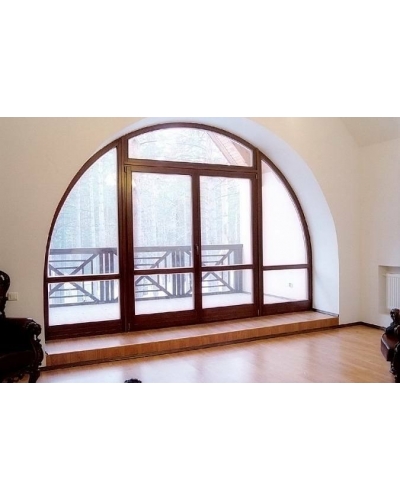 Изобретение новых видов стекла, полимеров преобразило не только архитектонику окна, но и весь облик современного здания. Его стены часто похожи на огромное «окно», отражающее небо, плывущие облака и город.
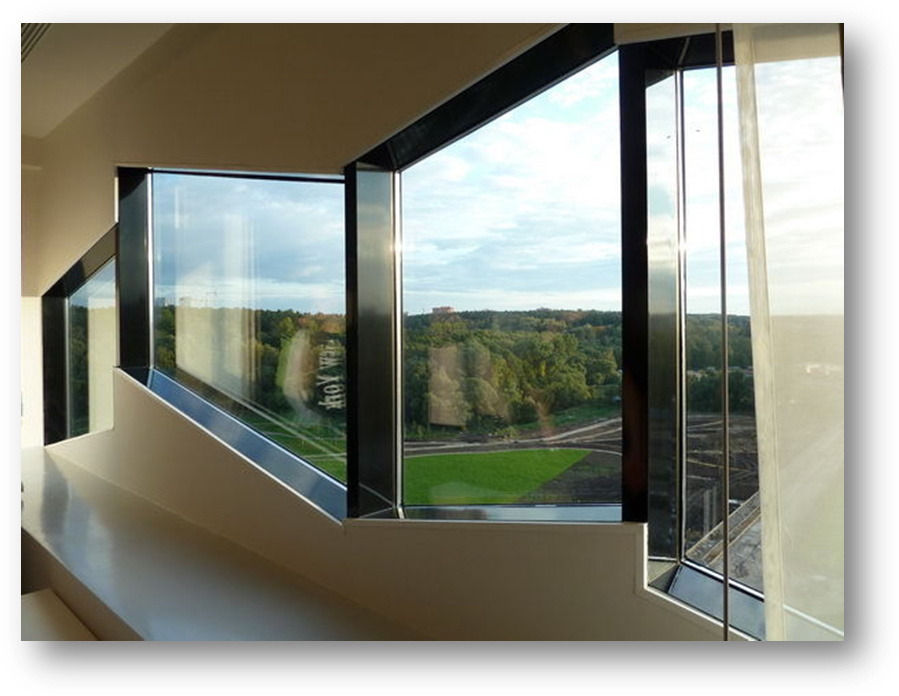 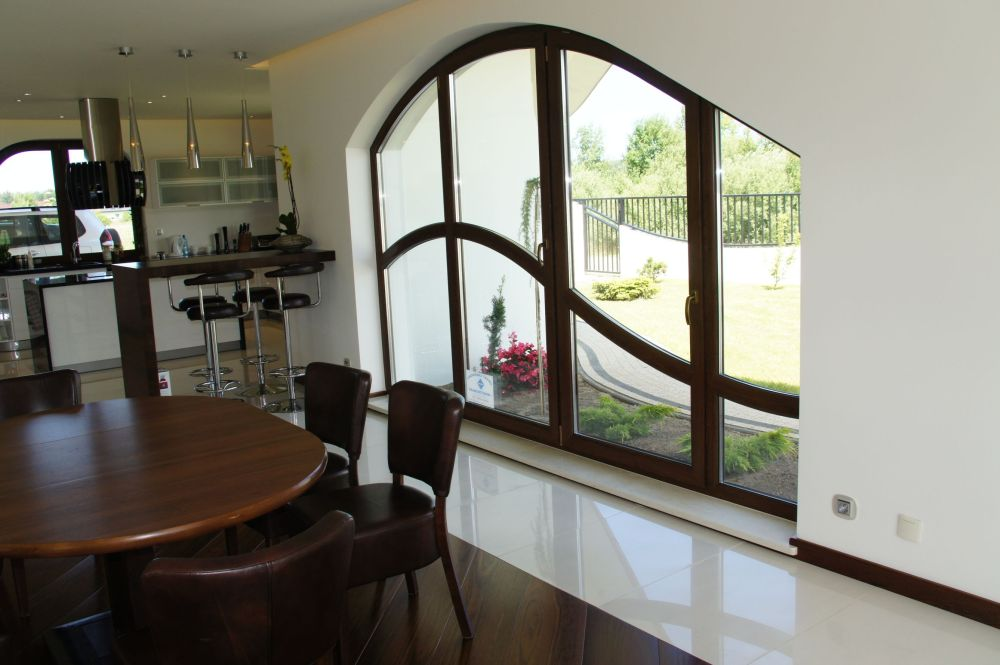 Какого бы вида ни были окна, они являются важным архитектурным элементом, не существующим вне стиля здания
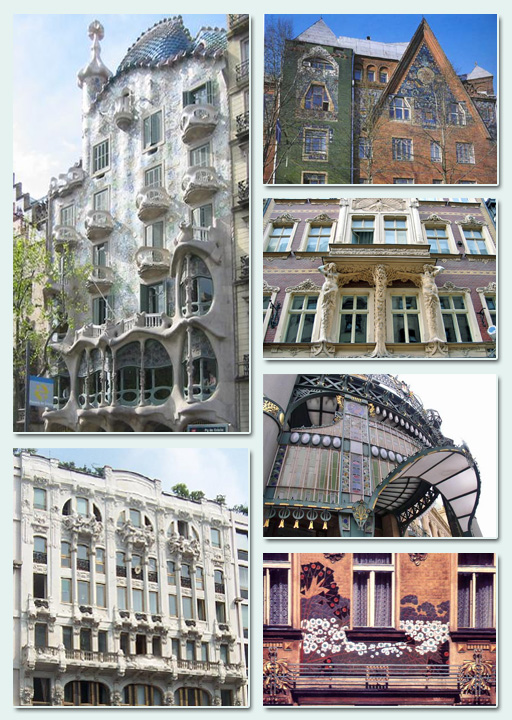 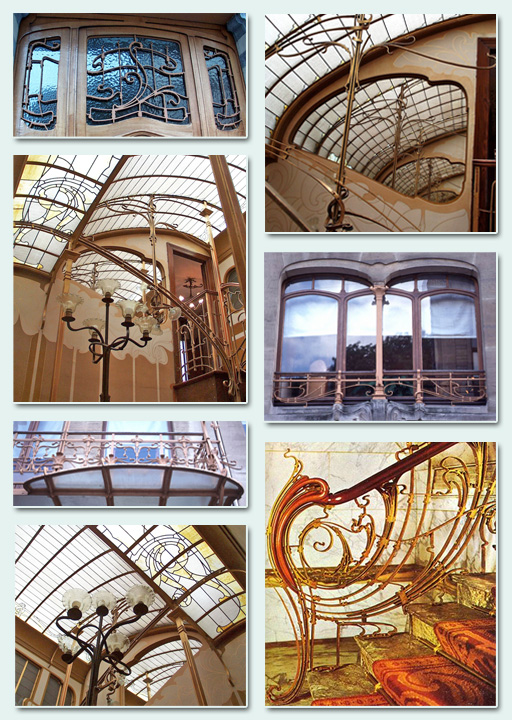 18
Главные архитектурные элементы:
Лестница
Балкон
Лоджии
Эти части здания создают дополнительные удобства, но и украшают и определяют композиционное решение его пространства и фасада.
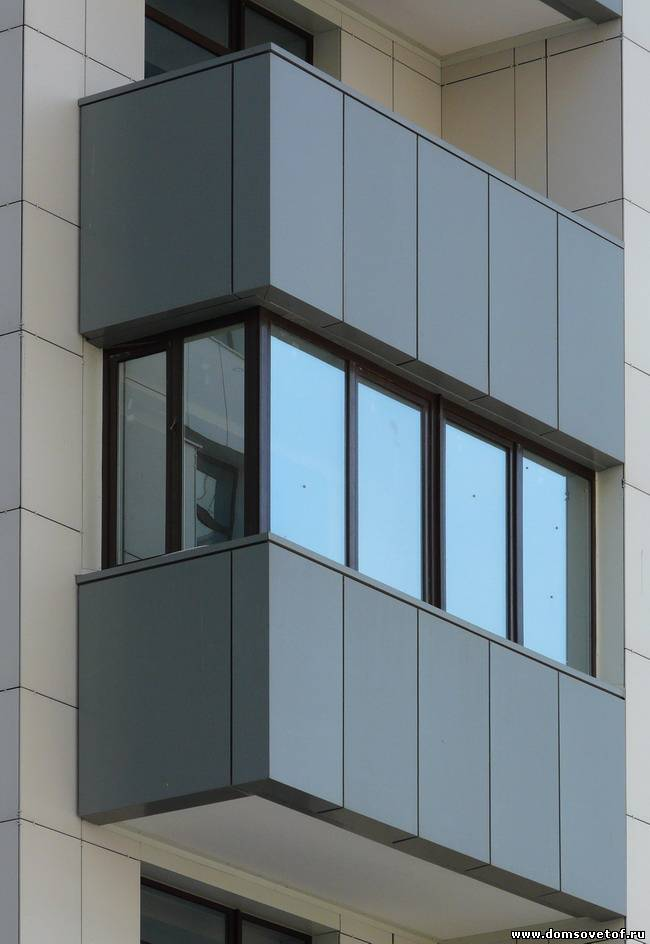 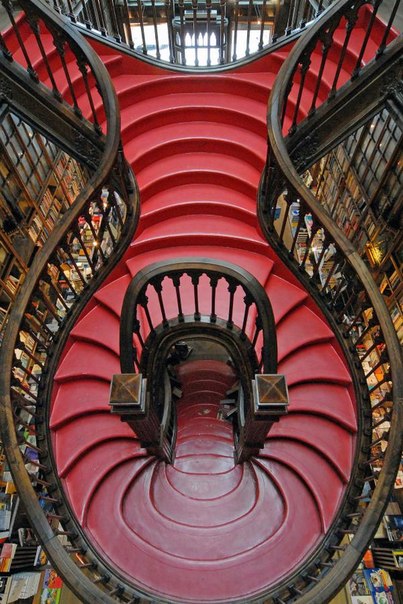 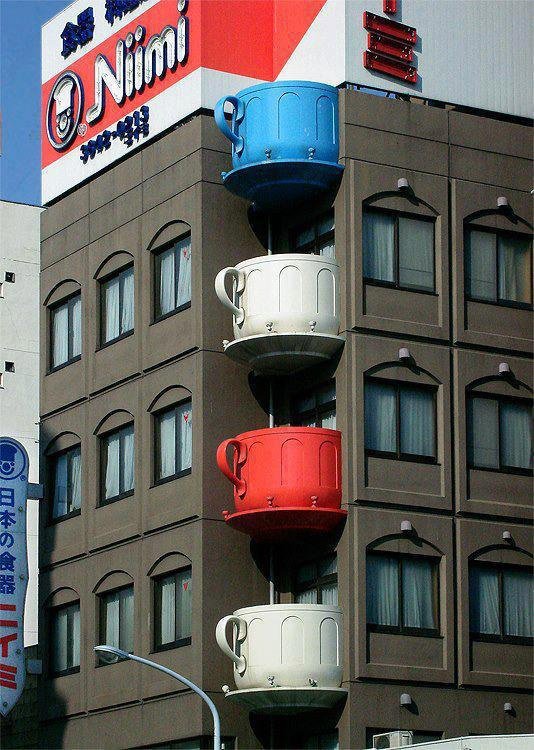 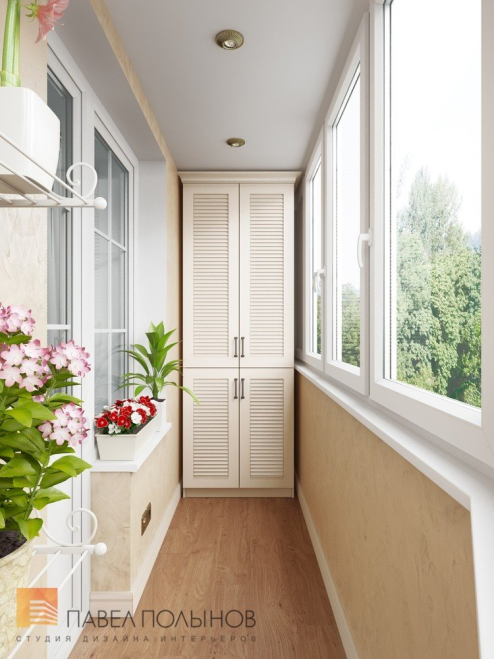 Лестницы могут быть снаружи и внутри здания. Для компактности лестницы делают винтовыми. В XX веке появились движущиеся лестницы – ЭСКАЛАТОРЫ И ЛИФТЫ
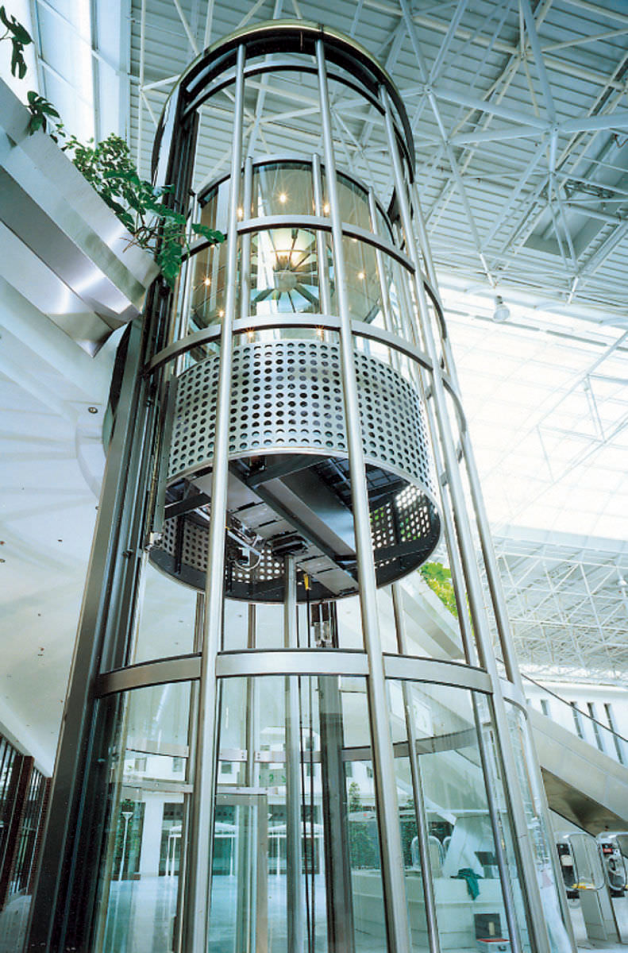 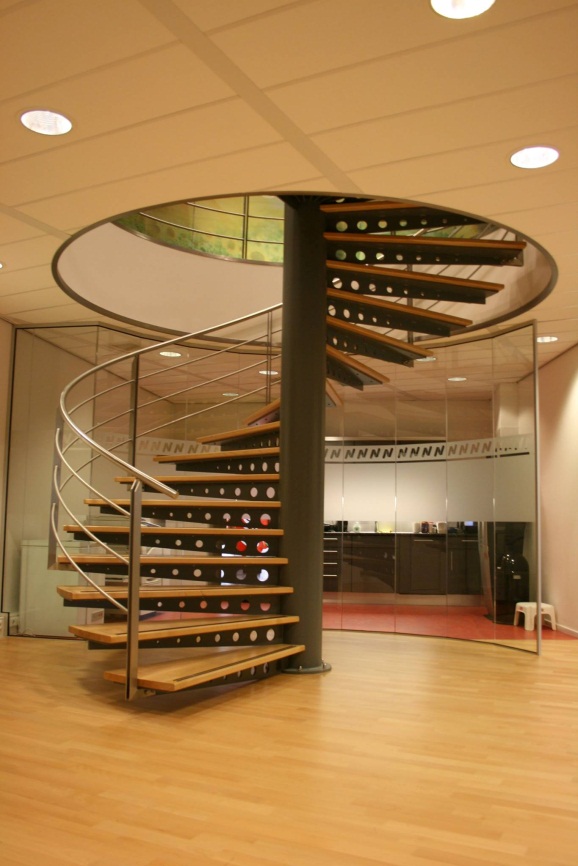 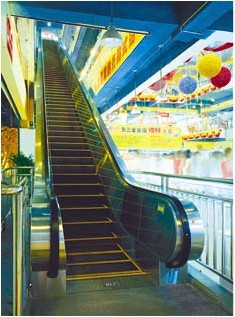 Практическая работа
нарисуйте как выглядит дом, в котором вы живете




Покажите особенности общей конструкции( какая крыша, окна, двери и т.п.) из какого материала выполнен дом